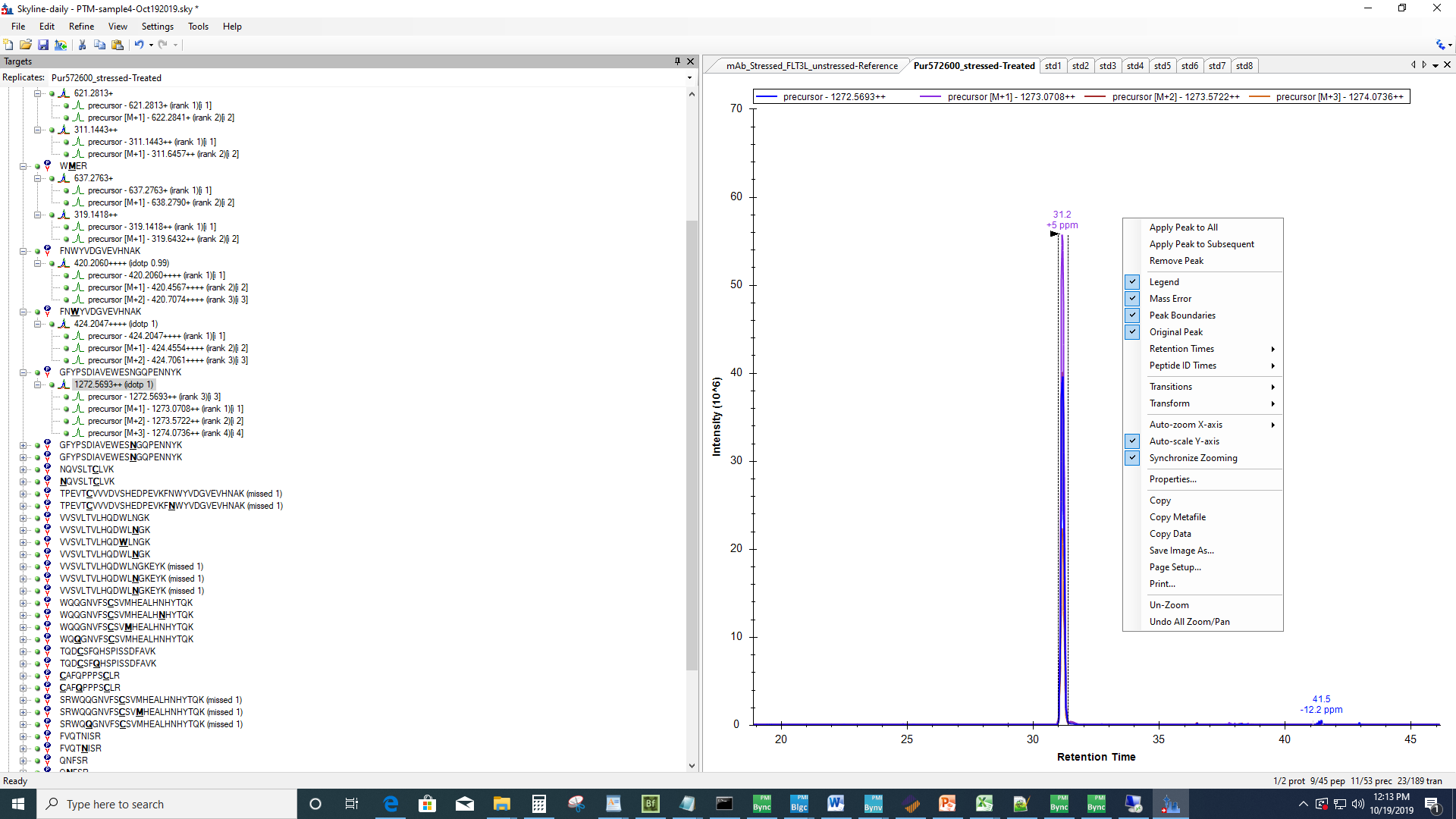 Trying to pick this 31.2 min peak in other samples by clicking ‘Apply peak to ALL’
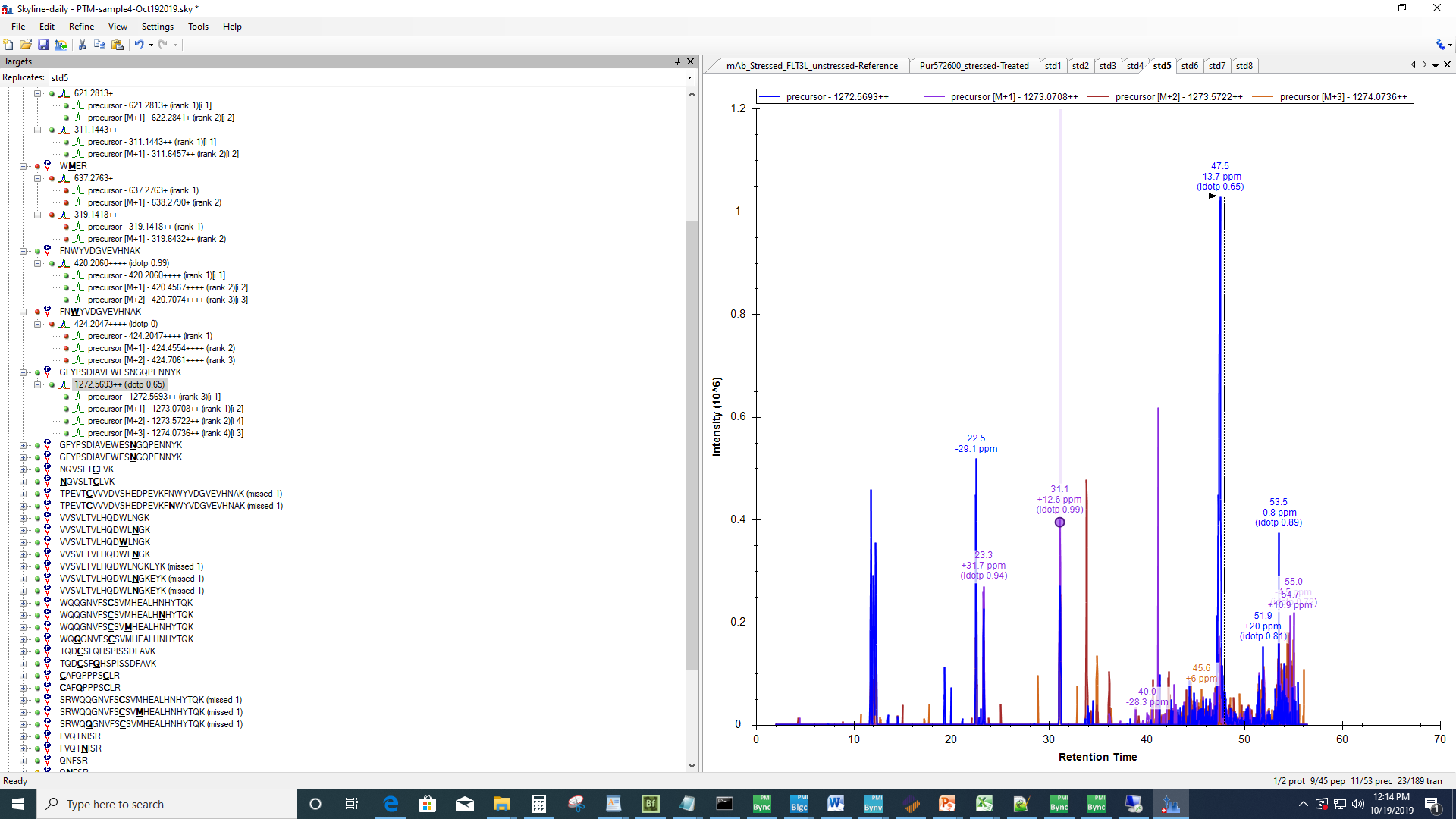 Software could not pick the 31.1 min peak but picked the 47.5 min wrong peak
This situation does not happen when the peptide is still at high abundance
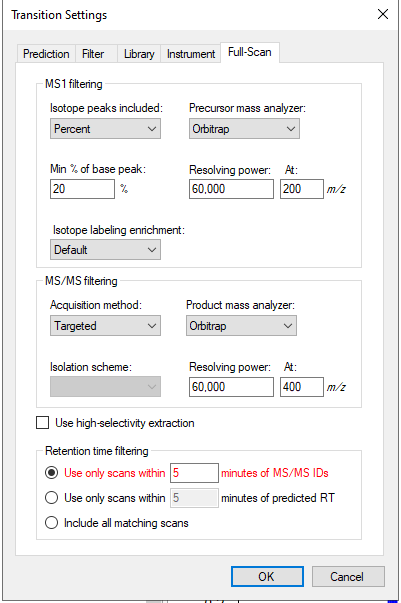 Played with those settings but did not see improvement.